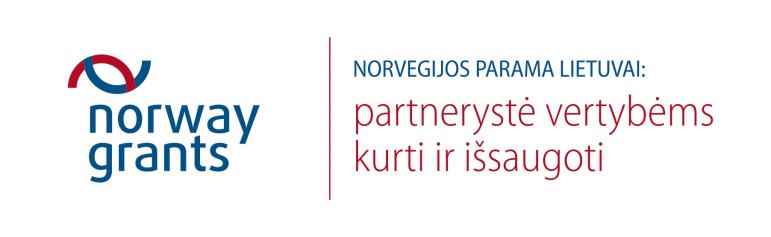 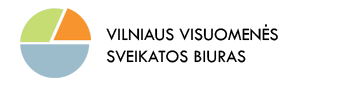 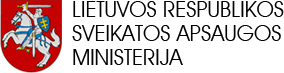 Projekto „Sveikatos priežiūros paslaugų teikimo Šalčininkų raj., Vilniaus raj. ir Vilniaus miesto savivaldybių mokyklose / ikimokyklinio ugdymo įstaigose gerinimas“(projekto kodas NR. NOR-LT11-SAM-01-K-02-003) PRISTATYMAS
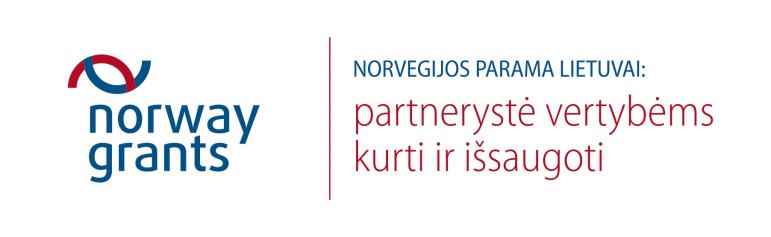 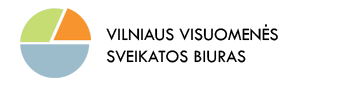 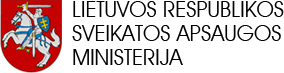 2009–2014 m. Norvegijos finansinio mechanizmo programa Nr. LT11 „Visuomenės sveikatai skirtos iniciatyvos“
Norvegijos finansinio mechanizmo paramos  tikslai:

Mažinti ekonominius ir socialinius skirtumus tarp Europos Sąjungos šalių bei šalies, paramos gavėjos, viduje.  

Stiprinti dvišalį Norvegijos ir Lietuvos bendradarbiavimą.
2009–2014 m. Norvegijos finansinio mechanizmo programa Nr. LT11 „Visuomenės sveikatai skirtos iniciatyvos“ tikslas - pagerinti visuomenės sveikatą ir sumažinti sveikatos netolygumus.

Programos operatorius – LR Sveikatos apsaugos ministerija (SAM)
2009–2014 m. Norvegijos finansinio mechanizmo programa Nr. LT11 „Visuomenės sveikatai skirtos iniciatyvos“ įgyvendinimui skirtos lėšos - 7,1 mln. Eur (24,4 mln. Lt).
85% (6,00 mln. Eur) sudaro Norvegijos finansinio mechanizmo lėšos,

15% (1,1 mln. Eur) sudaro Lietuvos Respublikos bendrojo finansavimo lėšos.
2009–2014 m. Norvegijos finansinio mechanizmo programos Nr. LT11 „Visuomenės sveikatai skirtos iniciatyvos“ priemonė 
„Sveikatos priežiūros paslaugų teikimo mokyklose ir ikimokyklinio ugdymo įstaigose gerinimas“
„Sveikatos priežiūros paslaugų teikimo mokyklose ir ikimokyklinio ugdymo įstaigose gerinimas“
Priemonės tikslas - pagerinti sveikatos priežiūros paslaugų teikimą mokyklose ir ikimokyklinio ugdymo įstaigose.
Pareiškėjai:
- Savivaldybės visuomenės sveikatos biurai;
Savivaldybės administracijos.
Finansavimo biudžetas - 1.162.358,00 EUR (4.013.389,70 Lt)
Projekto paraiškų vertinimo aspektai:
Mokyklų / ikimokyklinio ugdymo įstaigų iš probleminių teritorijų / regioninių centrų skaičius projekte. Maksimalus balas – 21 ugdymo įstaigą. Projekte dalyvauja 22 Šalčininkų rajono ugdymo įstaigos;
Į projekto paraišką įtrauktų sveikatos kabinetų skaičius. Maksimalus balas – 26 ar daugiau SP kabinetai. Projekte dalyvauja 200 SP kabinetų;
Ikimokyklinio ugdymo įstaigų sveikatos kabinetų procentas nuo visų į projekto paraišką įtrauktų sveikatos kabinet. Maksimalus balas 21 proc. Projekte dalyvauja 90 ikimokyklinio ugdymo įstaigų (45%); 
Kiti vertinimo aspektai.
Projektas finansuojamas: 

2009–2014 m. Norvegijos finansinio mechanizmo (programos Nr. LT11 „Visuomenės sveikatai skirtos iniciatyvos“ priemonės „Sveikatos priežiūros paslaugų teikimo mokyklose ir ikimokyklinio ugdymo įstaigose gerinimas“) lėšomis. Paramos ir bendrojo finansavimo lėšos sudaro 100 procentų visų tinkamų finansuoti Projekto išlaidų. 

Projektą įgyvendina:
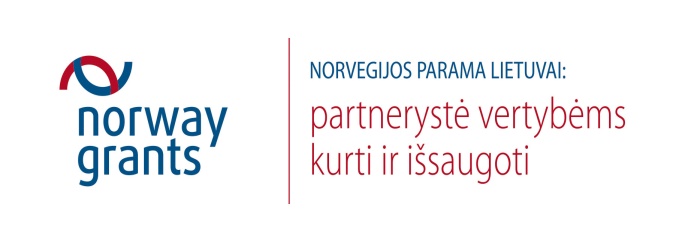 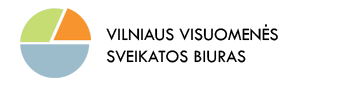 Projekto tikslas - Sveikatos priežiūros paslaugų teikimo Šalčininkų raj., Vilniaus raj. ir Vilniaus miesto mokyklose ir ikimokyklinio ugdymo įstaigose gerinimas;

Projekto pagrindinis uždavinys - Aprūpinti reikalinga įranga 200-us sveikatos priežiūros kabinetų;

Projekto įgyvendinimo laikotarpis – 2015 m. vasaris – 2016 m. sausis.
Projektu
Siekiama pagerinti sveikatos priežiūros (SP) paslaugų teikimą, bei Specialistų darbo sąlygas savivaldybių ugdymo įstaigų (UĮ) sveikatos kabinetuose. Įgyvendinant Projektą numatoma aprūpinti baldais/kitomis pagrindinėmis priemonėmis/įrengti: 
Šalčininkų r. sav. (probleminė teritorija) 15 mokyklų bei 7 ikimokyklinio UĮ SP kabinetus. 
Vilniaus r. sav. 21 mokyklos bei 11 ikimokyklinio UĮ  SP kabinetus. 
Vilniaus m. sav. 74 mokyklų bei 72 ikimokyklinio UĮ SP kabinetus. 

Išpėstinis įstaigų sąrašas: http://www.vvsb.lt/sveikatos-kabinetu-atnaujinimas/

SP kabinetai atrinkti Vilniaus visuomenės sveikatos biurui atlikus UĮ SP kabinetų priemonių poreikio apklausą.
Projekto tikslinė grupė – mokyklų ir ikimokyklinio ugdymo įstaigų specialistai bei jas lankantys vaikai/jaunimas.
Projekto finansavimas
Projekto įgyvendinimo lėšos – 246,576.47 EUR
Dalyvaujančių projekte įstaigų ir lėšų pasisikirstymas savivaldybių UĮ procentais
Priemonės, kuriomis įgyvendinant projektą bus aprūpinami savivaldybių ugdymo įstaigų sveikatos priežiūros  kabinetai
Sveikatos kabineto baldai ir kita įranga:
darbo stalas – 79 vnt.  
specialisto kėdė – 108 vnt. 
rakinama dokumentų spinta - 161vnt.
veiklos priemonių ir drabužių spinta – 125 vnt.  
kėdės mokiniams atsisėsti – 135 vnt.  
medicininės kušetės – 124 vnt.
širma – 193 vnt. 
praustuvė – 90 vnt.
Visuomenės sveikatos rizikos veiksniams įvertinti skirtos priemonės:
kūno svorio svarstyklės – 119 vnt.  
ūgio matuoklė - 115 vnt.
kraujospūdžio matavimo aparatas - 110 vnt.  
termometras kūno temperatūrai matuoti – 71 vnt.
priemonė regėjimo aštrumui nustatyti – 164 vnt.
Mokyklos / ikimokyklinio ugdymo įstaigos aplinkai įvertinti skirtos priemonės:
įrenginys atliekantis anglies dvideginio (CO2) matavimo, kambario temperatūros matavimo, oro drėgmės matavimo funkcijas – 6 vnt.
apšvietimo lygio matuokliai – 6 vnt.
Informacinių komunikacinių technologijų priemonės:
telefonas – 160 vnt.  
vaizdo kamera arba fotoaparatas su atminties kortele – 196 vnt.
spausdintuvas – 182 vnt.
muzikinis centras – 192 vnt.
Ugdymo įstaigos įsipareigojimai
Bendrieji ugdymo įstaigos įsipareigojimai
nuo Sutarties įsigaliojimo dienos ir 5 (penkerius) metus po Projekto pabaigos neparduoti, neįkeisti turto ar kitokiu būdu nesuvaržyti daiktinių teisių į turtą, kuriam įsigyti ar sukurti skiriamos paramos ir bendrojo finansavimo lėšos.
Bendrieji ugdymo įstaigos įsipareigojimai
nuosavybės teise turėti įrangą, bent 5 (penkerius) metus nuo Projekto užbaigimo ir tokį pat laikotarpį ją naudoti Projekto tikslams pasiekti.
Bendrieji ugdymo įstaigos įsipareigojimai
užtikrinti, kad Projekto veiklų įgyvendinimo metu ir 5 (penkerius) metus po Projekto veiklų įgyvendinimo pabaigos paramos ir bendrojo finansavimo lėšomis įsigytas ar sukurtas turtas nebūtų sugadintas, sunaikintas ar kitaip prarastas  dėl Projekto vykdytojo ir (ar) jo partnerio (-ių) aplaidumo ar kaltės.
Bendrieji ugdymo įstaigos įsipareigojimai
tinkamai apdrausti visą įrangą, kuriam įsigyti ar sukurti vykdant Projektą naudotos finansavimo paramos ir bendrojo finansavimo lėšos maksimaliu turto atkuriamosios vertės draudimu nuo visų galimų rizikos atvejų Projekto įgyvendinimo laikotarpiu (nuo to momento, kai įsigyjamas draustinas turtas) ir ne mažiau kaip 5 metus nuo Projekto įgyvendinimo pabaigos.
Bendrieji ugdymo įstaigos įsipareigojimai
skirti reikiamas lėšas įrangai prižiūrėti bent 5 (penkerius) metus nuo Projekto užbaigimo ir užtikrinti, kad įrangos, priežiūrai skirtos lėšos būtų tinkamai apskaitytos ir dokumentuotos, t. y. būtų aiškiai nustatomos ir patikrinamos.
Įndividualūs įsipareigojimai
Atlikti SP kabineto kosmetinį remontą (sienų perdažymas);

Įrengti praustuvę;

Suteikti ryšį telefono aparatui.
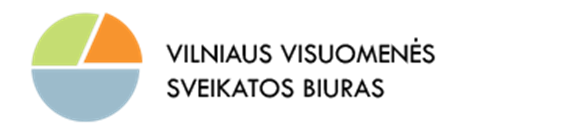 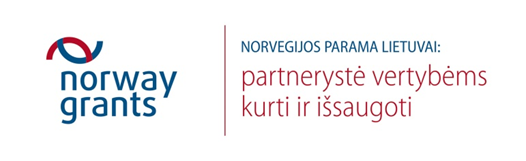 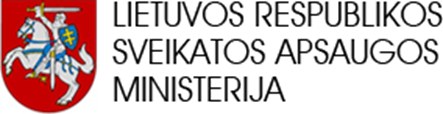 Kilus klausimams:
Projekto vadovas
Danas Rakauskas
El.p. danas.rakauskas@vvsb.lt
Tel. +37067773707

Vilniaus visuomenės sveikatos biuras
Polocko g. 12-2, LT-01204 Vilnius
www.vvsb.lt